Figure 3. PiB PET amyloid distribution. Amyloid distribution in cognitively normal individuals (N= 41) participating in ...
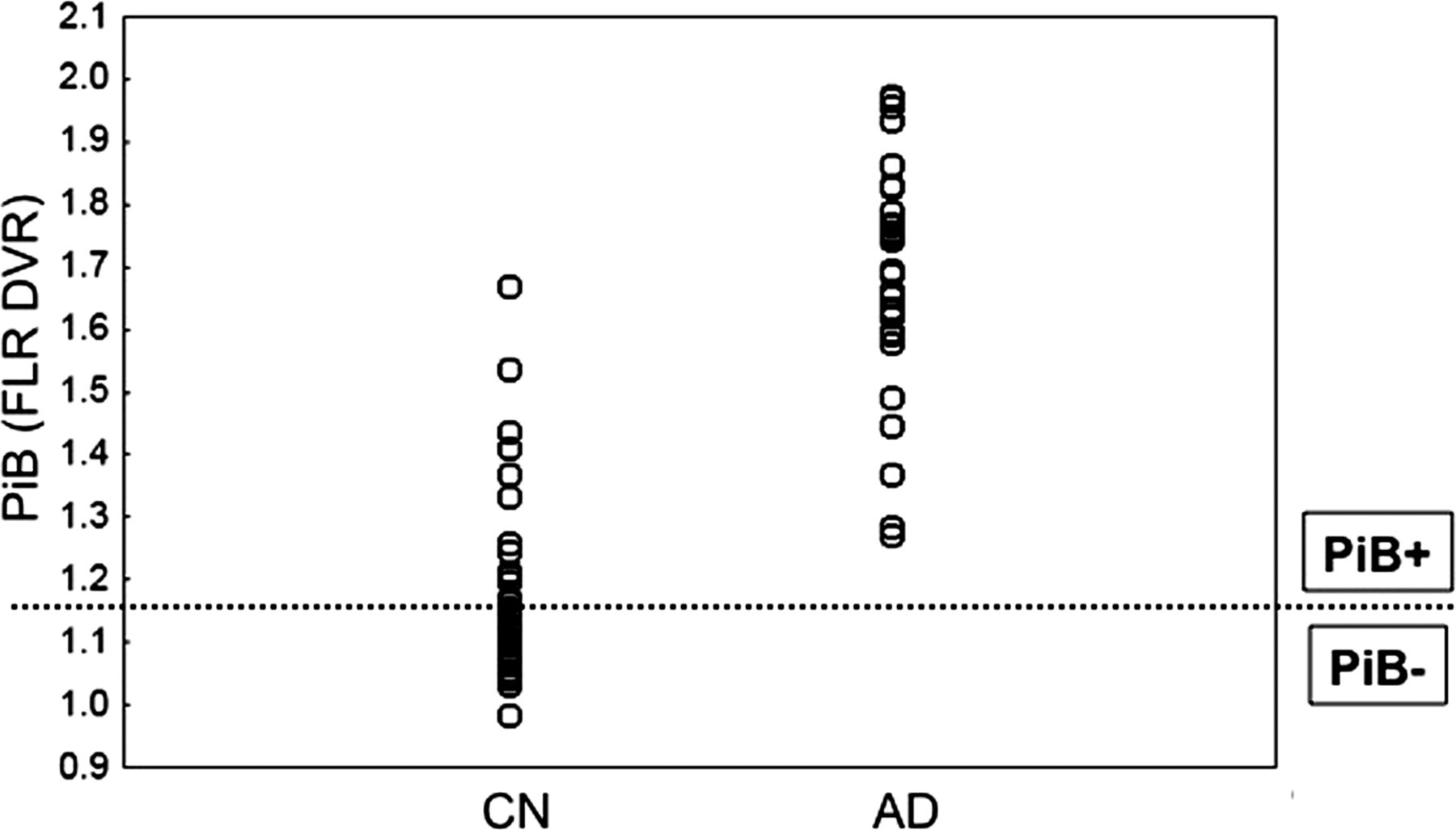 Cereb Cortex, Volume 23, Issue 6, June 2013, Pages 1317–1328, https://doi.org/10.1093/cercor/bhs108
The content of this slide may be subject to copyright: please see the slide notes for details.
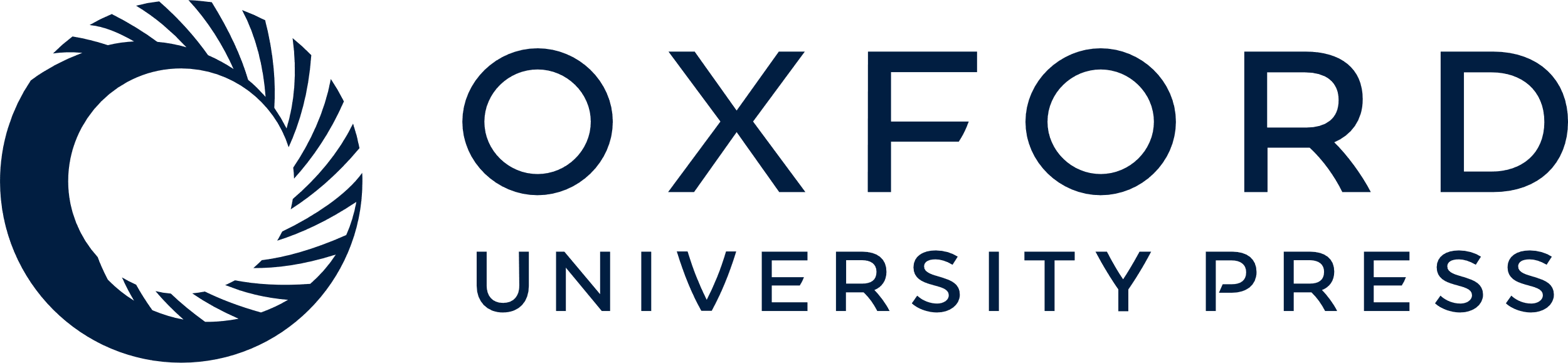 [Speaker Notes: Figure 3. PiB PET amyloid distribution. Amyloid distribution in cognitively normal individuals (N= 41) participating in the study compared with a group of preexisting AD patients (N = 31; Johnson et al. 2007). Each individual's DVR for PiB binding in the mean cortical brain region is plotted. Dotted line represents the classification boundary for negative versus positive PiB. Note that approximately 50% of our older individuals are PiB-positive.


Unless provided in the caption above, the following copyright applies to the content of this slide: © The Author 2012. Published by Oxford University Press. All rights reserved. For Permissions, please e-mail: journals.permissions@oup.com]
Figure 2. Relationship between functional modulation and memory performance in the fMRI experiment. A positive ...
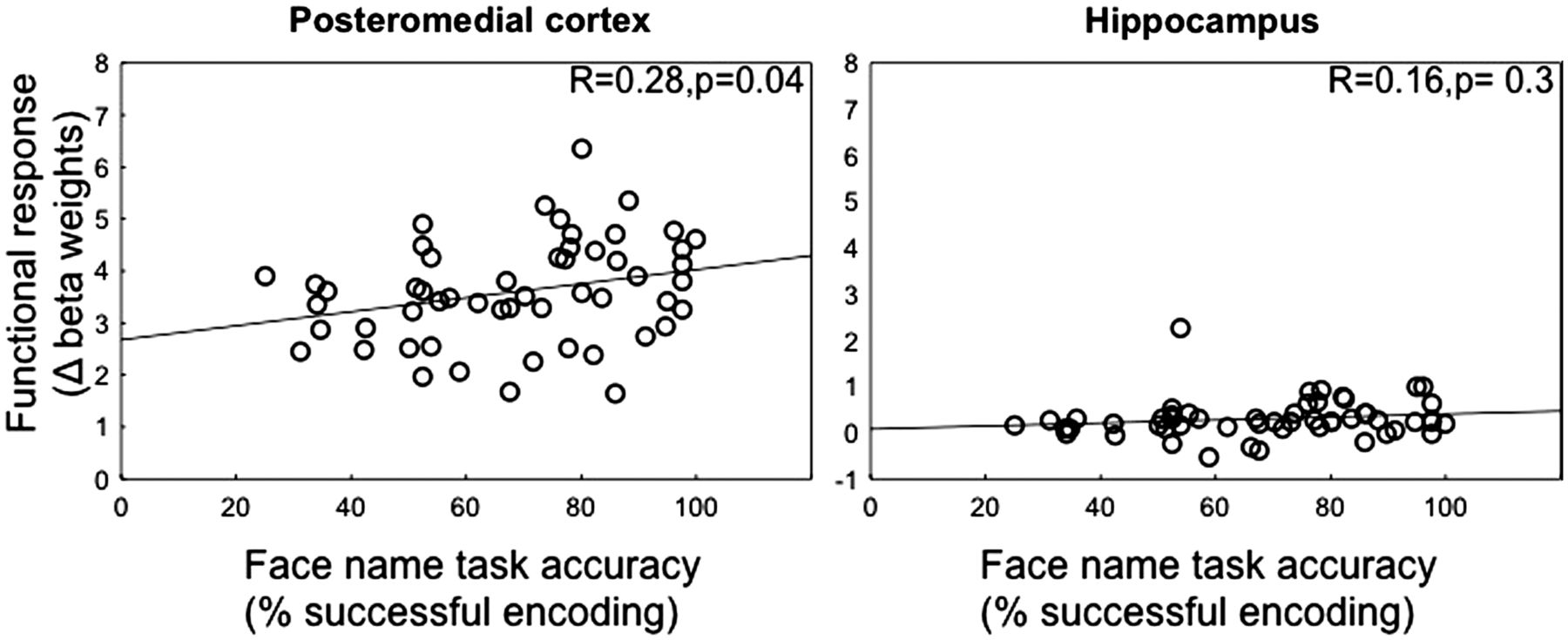 Cereb Cortex, Volume 23, Issue 6, June 2013, Pages 1317–1328, https://doi.org/10.1093/cercor/bhs108
The content of this slide may be subject to copyright: please see the slide notes for details.
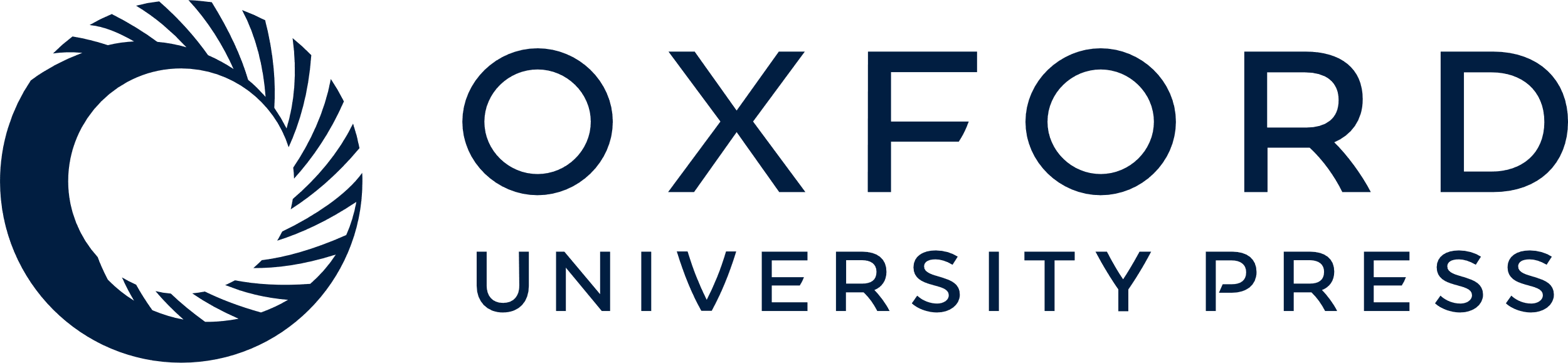 [Speaker Notes: Figure 2. Relationship between functional modulation and memory performance in the fMRI experiment. A positive correlation between the functional modulation (change in beta weight between retrieval and encoding) in the isthmus cingulate and accuracy in the face–name task was found across all subjects, such that individuals with better performance showed the best modulation between encoding and retrieval (A). No significant relationship between functional modulation in the hippocampus and task performance was found in the hippocampus (B).


Unless provided in the caption above, the following copyright applies to the content of this slide: © The Author 2012. Published by Oxford University Press. All rights reserved. For Permissions, please e-mail: journals.permissions@oup.com]
Figure 1. Brain regions involved in the memory encoding and retrieval fMRI task. (A) One sample t-test statistical ...
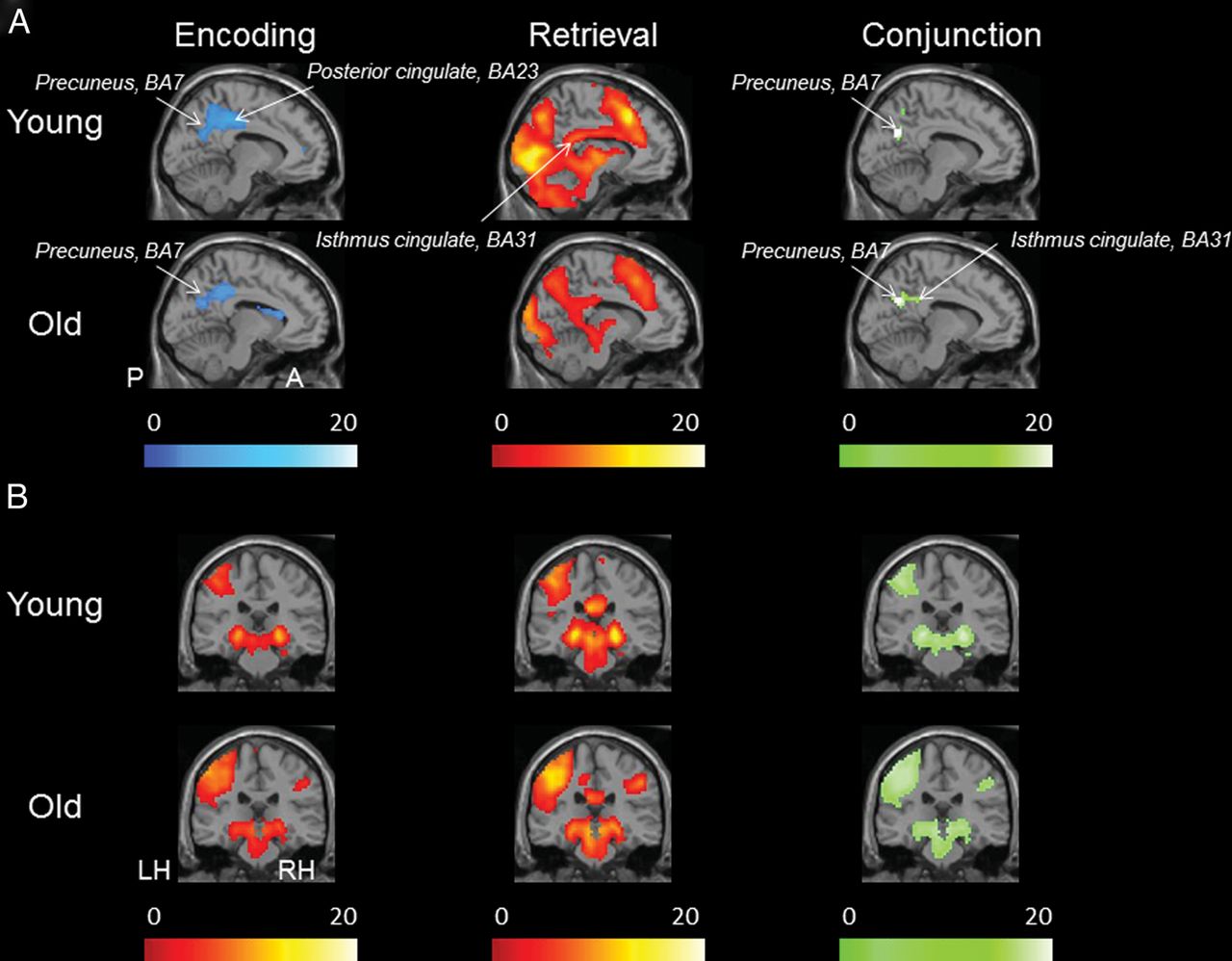 Cereb Cortex, Volume 23, Issue 6, June 2013, Pages 1317–1328, https://doi.org/10.1093/cercor/bhs108
The content of this slide may be subject to copyright: please see the slide notes for details.
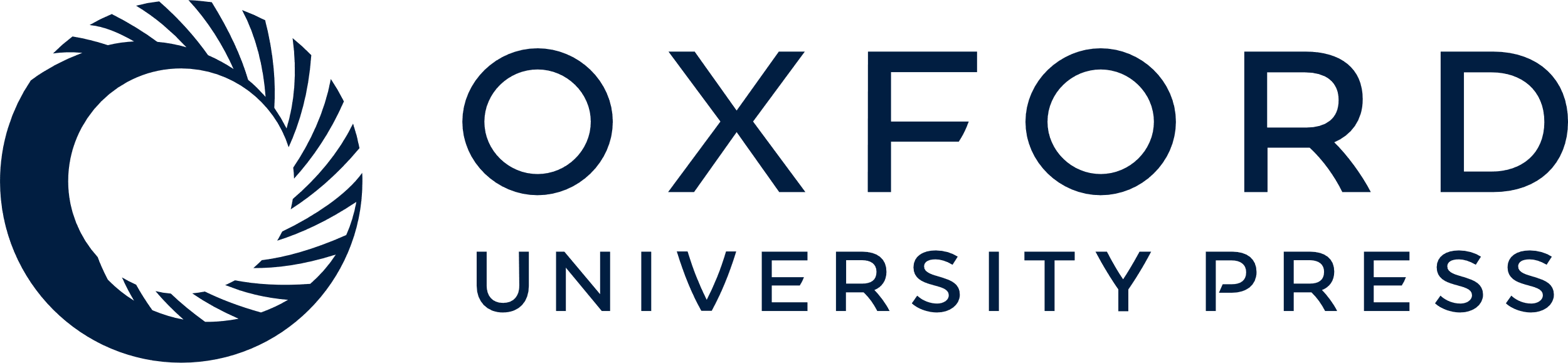 [Speaker Notes: Figure 1. Brain regions involved in the memory encoding and retrieval fMRI task. (A) One sample t-test statistical parametric map (random effects) showing deactivation during encoding and activation during retrieval as well as the conjunction for these 2 statistical maps in young and older adults, demonstrating a significant E/R flip in the PMC. Lighter color scale indicates more significant activation (yellow/red), deactivation (blue), or conjunction (green). (B) Activation in encoding and activation during CR as well as the conjunction for these 2 statistical maps, demonstrating a significant overlap in the hippocampus region. The functional maps are thresholded at P< 0.001, minimal extent threshold 5 adjacent voxels and superimposed on a single subject T1 image (X = −9 in the sagittal view and Y = −27 in the coronal view).


Unless provided in the caption above, the following copyright applies to the content of this slide: © The Author 2012. Published by Oxford University Press. All rights reserved. For Permissions, please e-mail: journals.permissions@oup.com]
Figure 4. Functional modulation in young, PiB−, and PiB+ individuals. Mean modulation of functional response across ...
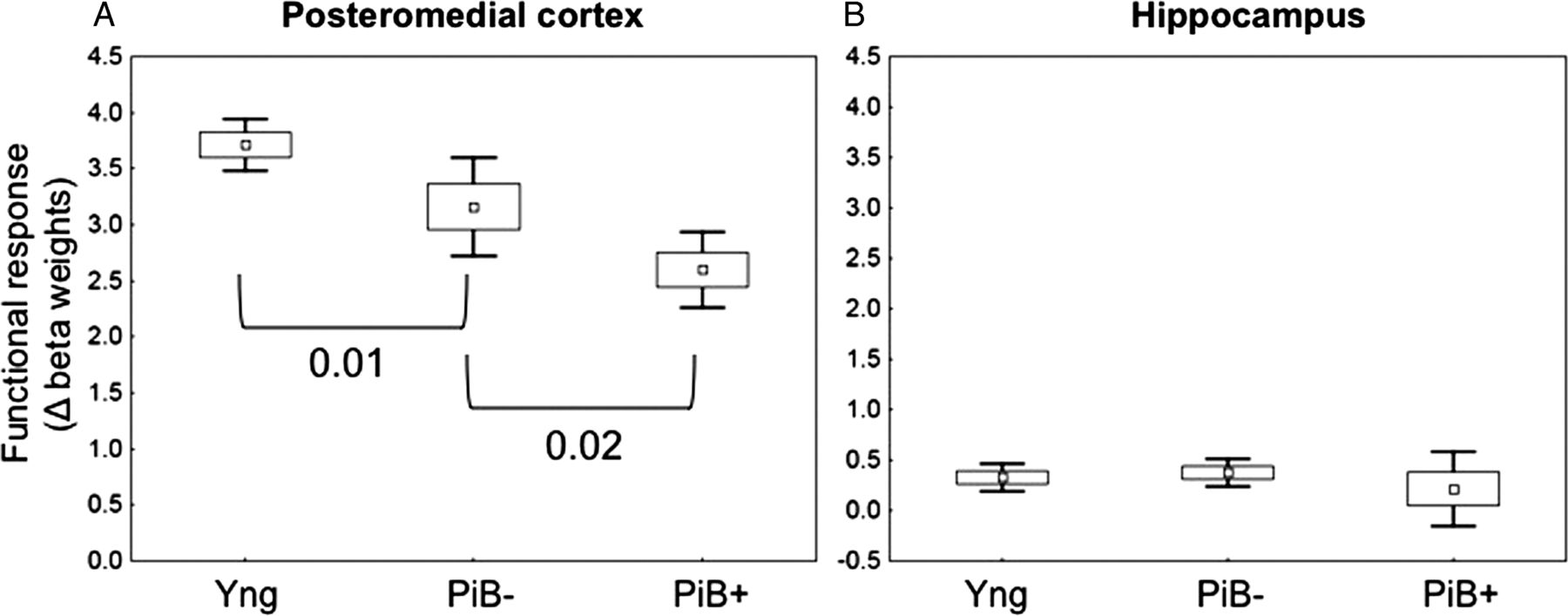 Cereb Cortex, Volume 23, Issue 6, June 2013, Pages 1317–1328, https://doi.org/10.1093/cercor/bhs108
The content of this slide may be subject to copyright: please see the slide notes for details.
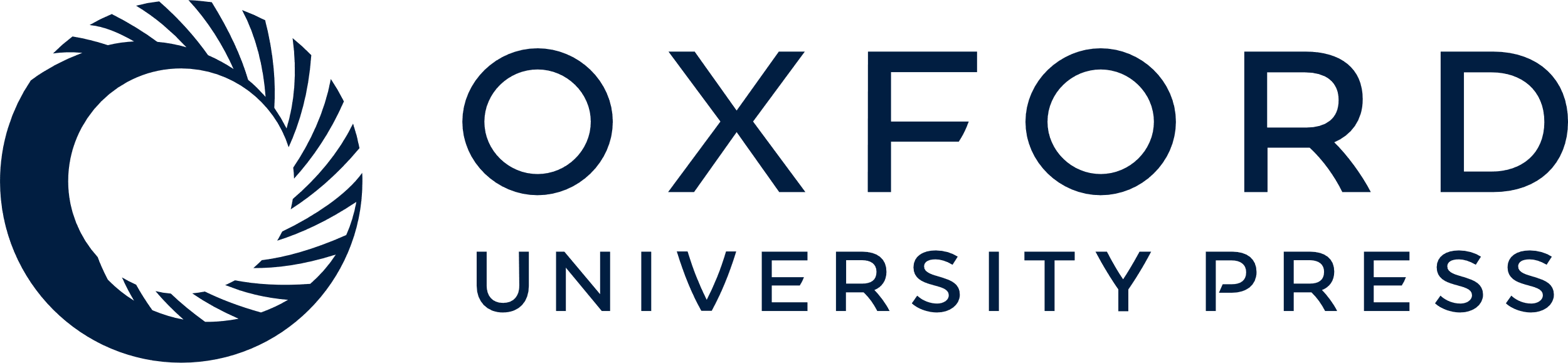 [Speaker Notes: Figure 4. Functional modulation in young, PiB−, and PiB+ individuals. Mean modulation of functional response across cognitive processes, calculated as the change in beta weight between retrieval and encoding in all subjects in PMC (here showing the posterior cingulate) and hippocampus. (A) A significant effect of age in the PMC, in which PiB− individuals have a restricted dynamic range in the E/R flip. There was an additional significant effect of amyloid, such that individuals with high amounts of amyloid (PiB+) had the worst dynamic range in the flip between deactivation and activation. (B) There was no significant effect between any of the groups in the hippocampus.


Unless provided in the caption above, the following copyright applies to the content of this slide: © The Author 2012. Published by Oxford University Press. All rights reserved. For Permissions, please e-mail: journals.permissions@oup.com]
Figure 5. Functional modulation and relation to age and amyloid (controlled for age). Mean modulation of functional ...
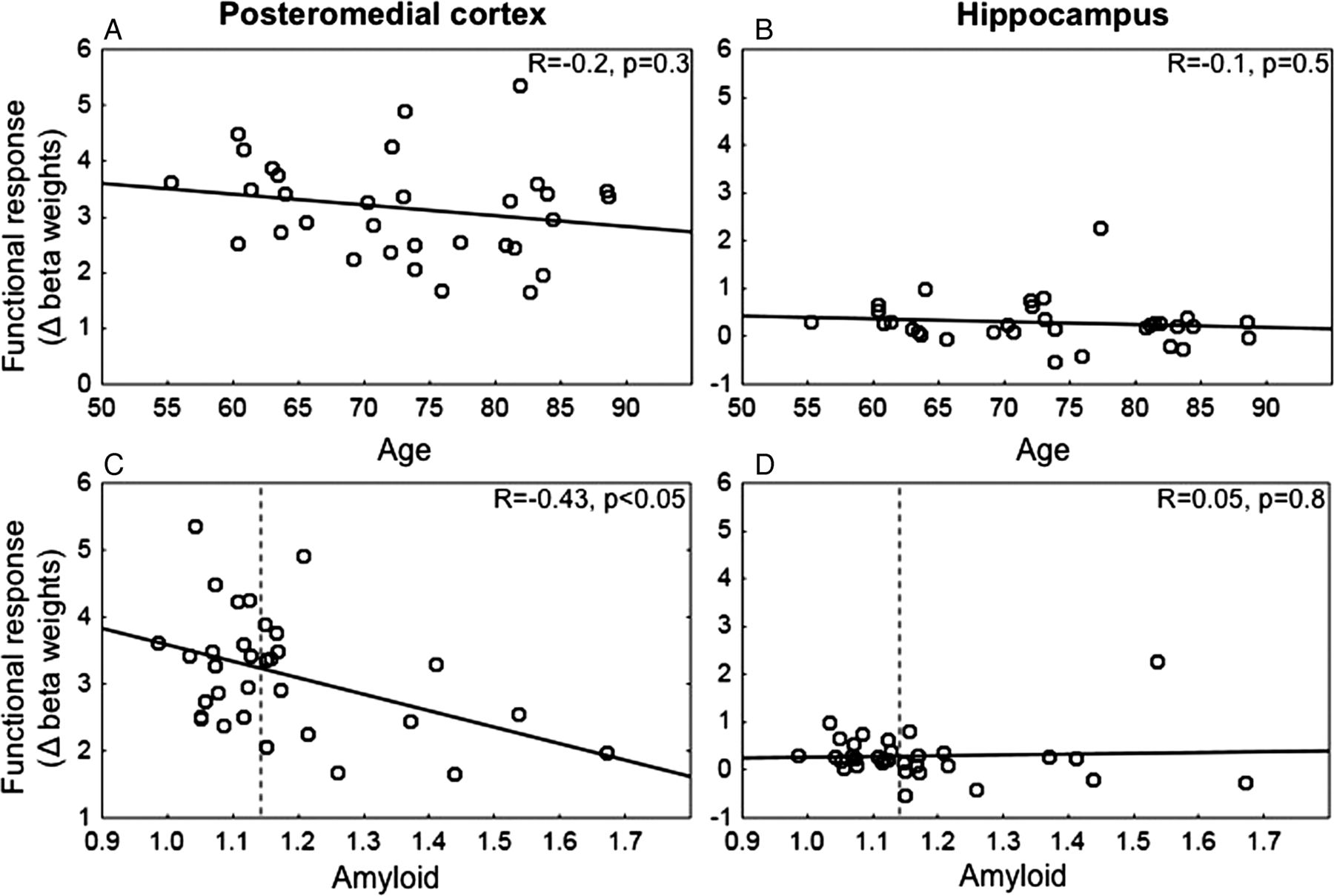 Cereb Cortex, Volume 23, Issue 6, June 2013, Pages 1317–1328, https://doi.org/10.1093/cercor/bhs108
The content of this slide may be subject to copyright: please see the slide notes for details.
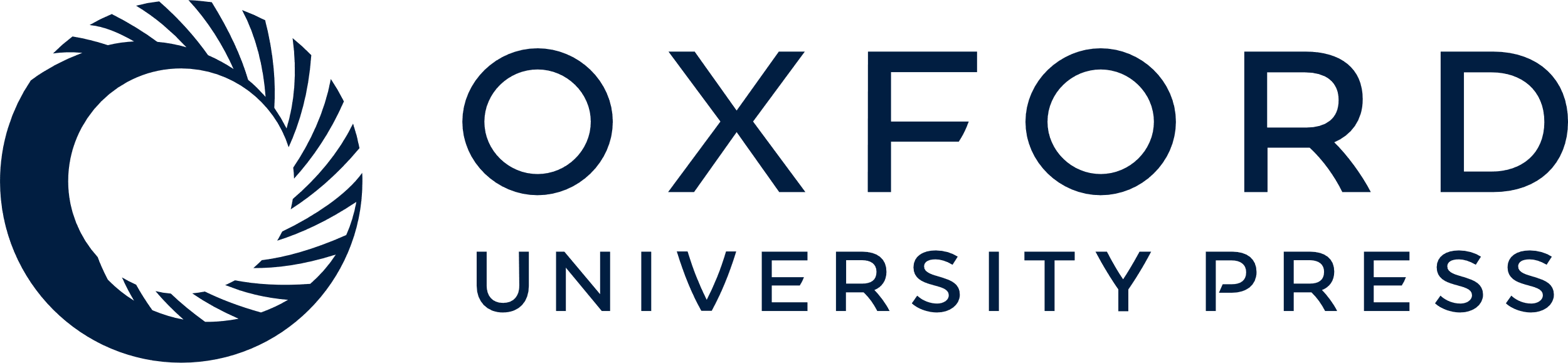 [Speaker Notes: Figure 5. Functional modulation and relation to age and amyloid (controlled for age). Mean modulation of functional response across cognitive processes, calculated as the change in beta weight between retrieval and encoding in all subjects in PMC (here showing isthmus cingulate) and hippocampus. (A and B) Among all the older individuals, a nonsignificant effect was found between age and modulation of functional response. (C) A significant effect of amyloid (controlled for age) was found in the isthmus cingulate, such that individuals with higher amyloid burden showed the least modulation between encoding and retrieval processes. (D) There was no significant effect of amyloid on hippocampal activity.


Unless provided in the caption above, the following copyright applies to the content of this slide: © The Author 2012. Published by Oxford University Press. All rights reserved. For Permissions, please e-mail: journals.permissions@oup.com]
Figure 6. Functional response during encoding and retrieval in young, PiB−, and PiB+ individuals. The bar graph ...
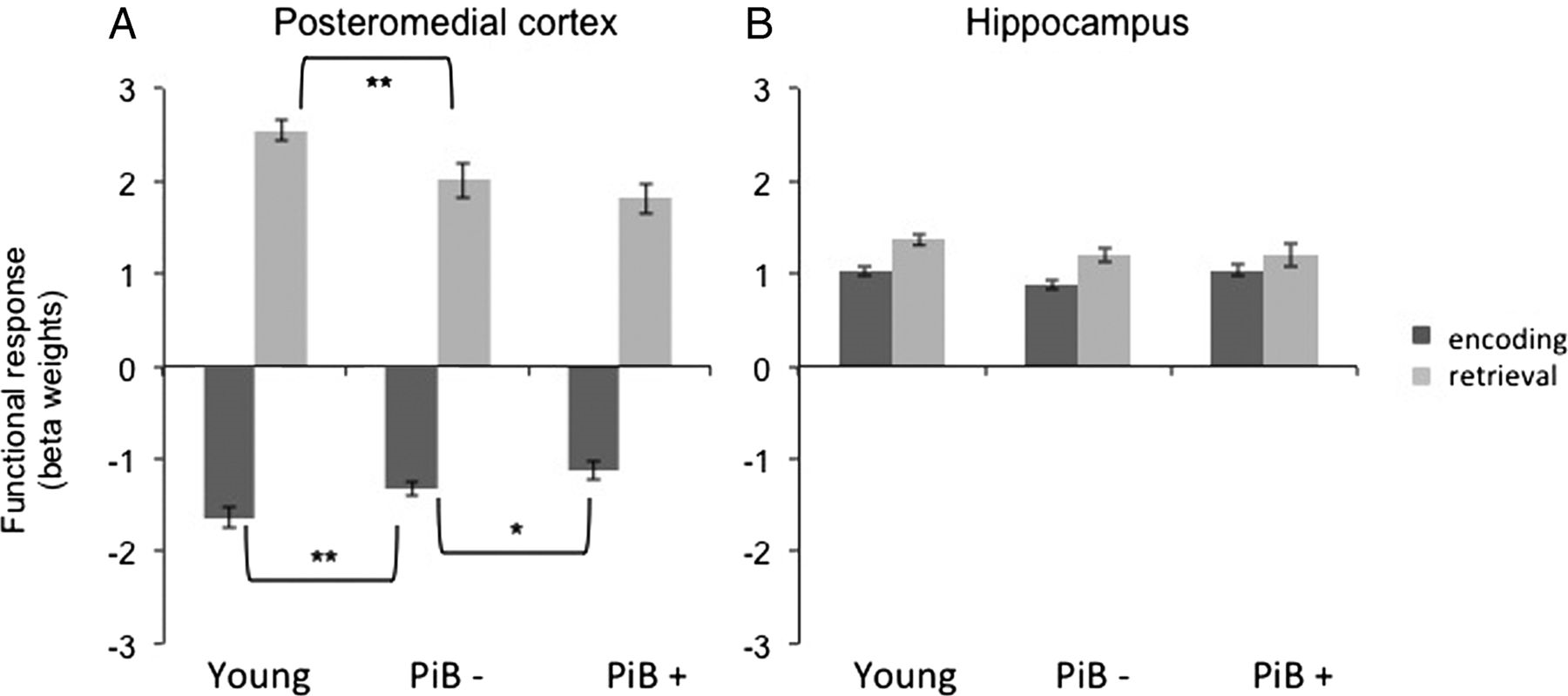 Cereb Cortex, Volume 23, Issue 6, June 2013, Pages 1317–1328, https://doi.org/10.1093/cercor/bhs108
The content of this slide may be subject to copyright: please see the slide notes for details.
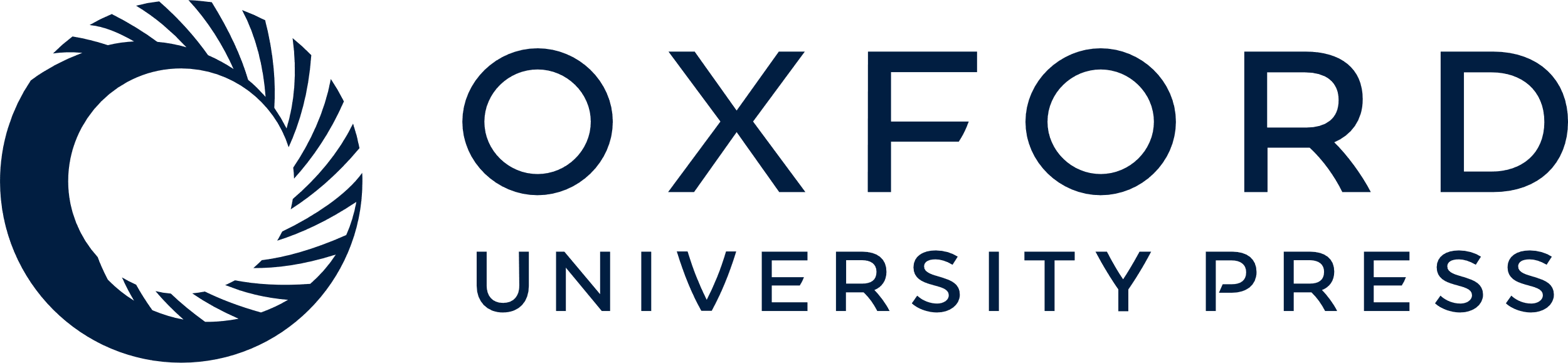 [Speaker Notes: Figure 6. Functional response during encoding and retrieval in young, PiB−, and PiB+ individuals. The bar graph displays the extracted functional response for encoding and retrieval responses in young adults and individuals with low (PiB−) and high (PiB+) amounts of amyloid. (A) In the PMC (here showing the isthmus cingulate ROI), a significant age effect was found between the young and PiB− individuals for both encoding and retrieval responses. The effect of amyloid (PiB− vs. PiB+) demonstrated a trend level difference in the encoding response. **P< 0.05 and *P = 0.1. Although the PiB+ individuals also showed a slight decrease in activation during retrieval when compared with PiB− individuals, this did not reach statistical significance. (B) The hippocampus did not demonstrate any significant difference between the groups.


Unless provided in the caption above, the following copyright applies to the content of this slide: © The Author 2012. Published by Oxford University Press. All rights reserved. For Permissions, please e-mail: journals.permissions@oup.com]